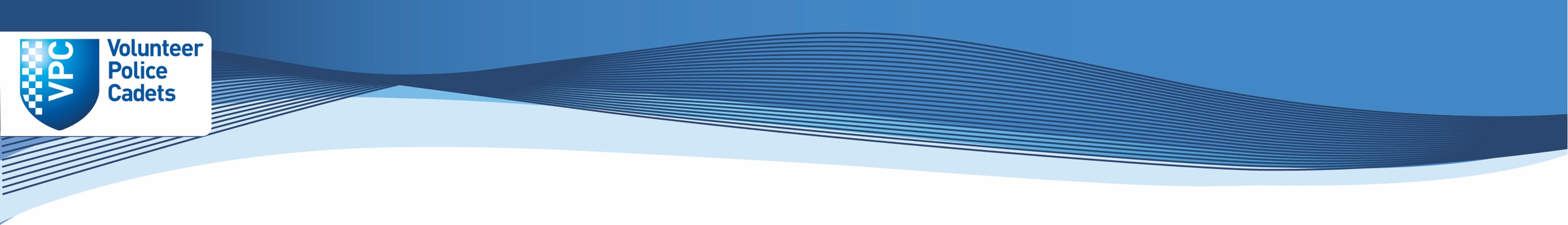 Concern
Allegation
Disclosure
Discuss with unit or Force Safeguarding Lead (named person)
There is a requirement for Force Cadet Safeguarding Leads to report all allegations, disclosures and concerns (anonymised) to National Safeguarding Manager for collation, action and sharing of lessons
Refer to unit lead/cadet coordinator for guidance or further enquiry
No
Risk of significant harm if left?
Refer incident to Force Cadet Safeguarding Lead
Yes
Report incident to Inspector/Control Room
Refer incident to National VPC Safeguarding Manager
vpc.safeguarding@vpc.police.uk